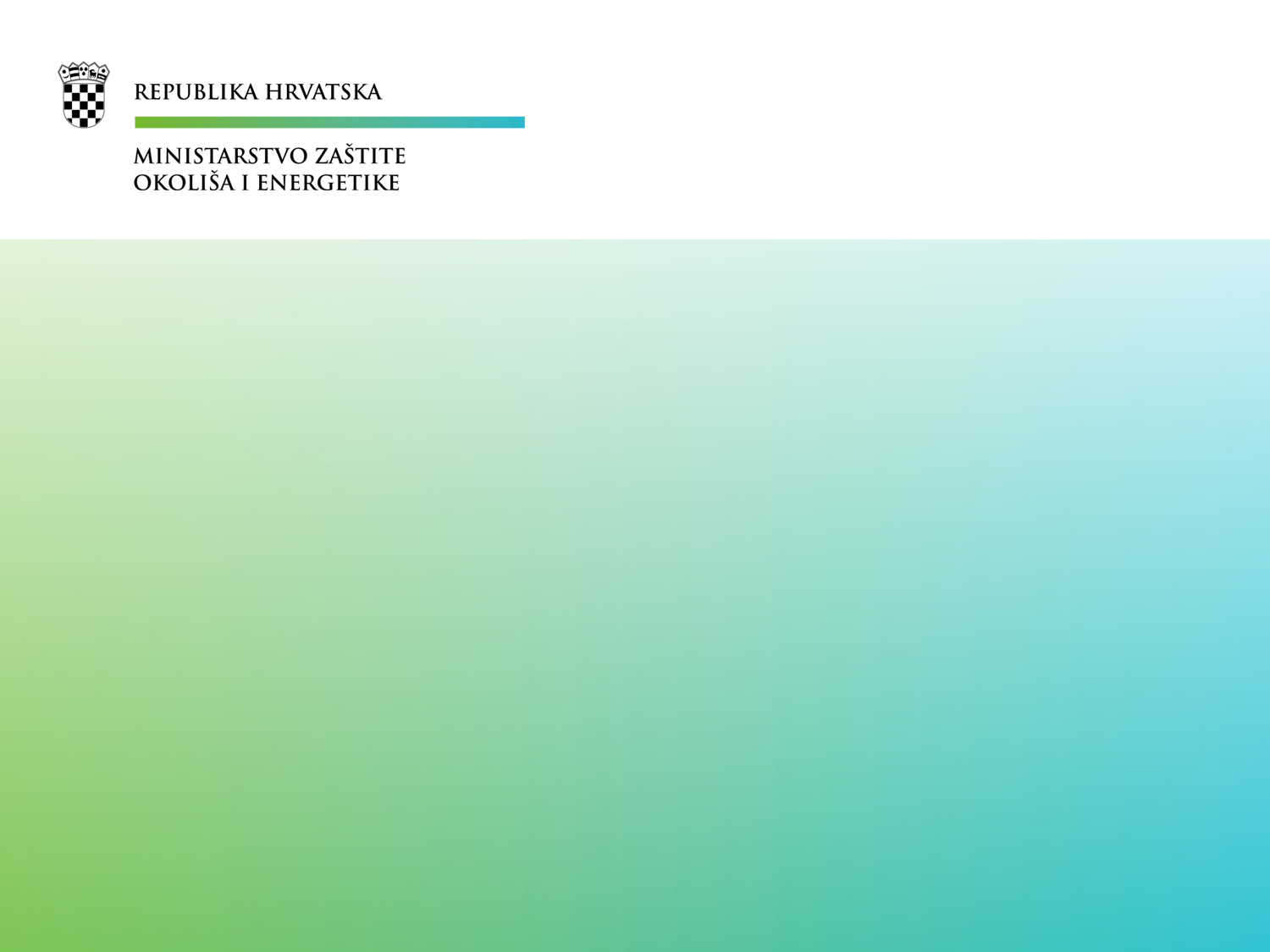 Strategija EU za plastiku
 u kružnom gospodarstvu

ZAKONODAVNI OKVIR I
 PREDSTOJEĆE INICIJATIVE 




KONFERENCIJA PLASTIKA I KRUŽNO GOSPODARSTVO
Fakultet kemijskog inženjerstva i tehnologije

Zagreb, 13. studenoga 2019.
SADRŽAJ 

1. UVOD
2. PLASTIKA DANAS: KLJUČNI IZAZOVI
3. VIZIJA KRUŽNOG  GOSPODARSTVA U PODRUČJU PLASTIKE
4. PRETVARANJE VIZIJE U STVARNOST
        - poboljšanje ekonomičnosti i kvalitete recikliranja plastike
        - smanjenje nastanka plastičnog otpada i odbacivanja u okoliš
        - poticanje ulaganja i inovacija u rješenja povezana s KG
        - podupiranje mjera na svjetskoj razini
5. DIREKTIVA O JEDNOKRATNIM  PLASTIČNIM PROIZVODIMA 
6. PREDSTOJEĆE (I TEKUĆE) INICIJATIVE
2
Uvod
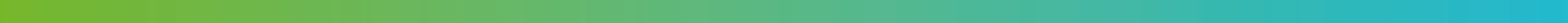 Trenutačnim linearnim modelom gospodarstva: uzmi-proizvedi-potroši-odbaci, koji se temelji na pretpostavci da su resursi obilni i dostupni te da ih se lako može crpiti i jeftino odlagati gube se dragocjene sirovine i onečišćuje se okoliš
U kružnom gospodarstvu se vrijednost proizvoda i materijala zadržava što je dulje moguće i ne stvara se otpad. Tako se resursi zadržavaju u gospodarstvu nakon kraja uporabnog vijeka proizvoda, a kako bi se višekratno produktivno upotrebljavali i tako stvarali novu vrijednost 
Za prelazak na kružno gospodarstvo potrebne su promjene u cijelom lancu vrijednosti, od dizajna proizvoda do novih poslovnih i tržišnih modela, od novih načina pretvaranja otpada u resurse do novih načina ponašanja potrošača. To podrazumijeva potpunu promjenu sustava i inovacije, ne samo u tehnologiji, već i u organizaciji, društvu, metodama financiranja i politikama
ODRŽIVA RUTA – „6R approach” – smjer prema „Zero Waste”
     reuse – repair – recycle – rethink – refuse - reduce
3
Uvod
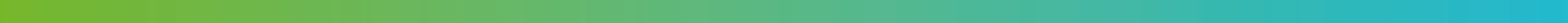 Gospodarstvo Europske unije trenutačno gubi znatnu količinu potencijalnih sekundarnih sirovina koje se nalaze u tokovima otpada. Ukupna proizvodnja otpada u EU-u je 2013. iznosila oko 2,5 milijarde tona od čega 1,6 milijardi tona nije bilo ponovno upotrijebljeno ili reciklirano, a procjenjuje se da se dodatnih 600 milijuna tona moglo reciklirati ili ponovno upotrijebiti.
EU tako propušta znatnu priliku za poboljšanje učinkovitosti uporabe resursa i stvaranje kružnog gospodarstva koje bi dovelo do gospodarskog rasta i stvaranja radnih mjesta, a istovremeno bi se smanjile emisije stakleničkih plinova i ovisnost EU-a o uvoznim sirovinama. Pretvaranje otpada u resurse bitan je element povećanja učinkovitosti korištenja resursa i zatvaranja kruga u kružnom gospodarstvu
Europska komisija je 2. prosinca 2015. donijela akcijski plan EU-a za kružno gospodarstvo u kojem je identificirala plastiku kao ključni prioritet te je 16. siječnja 2018. godine donijela Europsku strategiju za plastiku u kružnom gospodarstvu.
4
Plastika danas: ključni izazovi
Plastika je multifunkcionalan, važan i sveprisutan materijal u našem gospodarstvu i svakodnevnom životu
Globalna se proizvodnja plastike od 60-ih godina prošlog stoljeća povećala za dvadeset puta te je 2015. iznosila 322 milijuna tona. Očekuje se da će se u razdoblju od narednih 20 godina ponovno udvostručiti
Potencijal za recikliranje plastičnog otpada u EU-u i dalje je većinom neiskorišten. Ponovna upotreba i recikliranje otpadne plastike vrlo su niski, osobito u usporedbi s drugim materijalima kao što su papir, staklo ili metali. Potražnja za recikliranom plastikom danas čini tek oko 6 % ukupne potražnje za plastikom u Europi
5
Plastika danas: ključni izazovi
U Europi svake godine nastane oko 25,8 milijuna tona plastičnog otpada, od čega se manje od 30 % prikuplja radi recikliranja dok se istodobno spaljuje oko 40% a čak 39% otpadne plastike se odlaže.
Godišnje na globalnoj razini zbog proizvodnje plastike i spaljivanja plastičnog otpada nastane približno 400 milijuna tona CO2.
Korištenjem reciklirane plastike može se smanjiti ovisnost o vađenju fosilnih goriva a također i smanjiti emisija CO2. Recikliranje 1 mil. tona plastike smanjuje emisiju CO2 kao da je 1 mil. automobila manje na cestama.
Prema procjenama, potencijalna godišnja ušteda energije koja bi se mogla ostvariti recikliranjem cjelokupnog plastičnog otpada na globalnoj razini jednaka je uštedi od 3,5 milijardi barela nafte godišnje.
6
Plastika danas: ključni izazovi
Na globalnoj razini, od 5 do 13 milijuna tona plastike, od 1,5 do 4 % svjetske proizvodnje plastike, završi svake godine u oceanima od čega na EU otpada od 150.000 do 500.000 tona odbačene plastike godišnje.
Procjenjuje se da plastika čini preko 80 % morskog otpada (smeća).
Tome pogoduje porast potrošnje plastike za jednokratnu uporabu, tj. ambalaže i drugih plastičnih proizvoda koji se odbacuju nakon samo jedne kratkotrajne uporabe i često izbjegavaju tokove otpada te se rijetko recikliraju.
7
Plastika danas: ključni izazovi
Mikroplastika - vrlo mali fragmenti plastike    veličine do 5 mm
     - novi izvor odlaganja plastike u okoliš 
     - potencijalna prijetnja za okoliš i zdravlje ljudi
     - akumulira se u moru u kojem je morski
       organizmi zbog njezinih malih dimenzija lako
       progutaju i može ući i u prehrambeni lanac.
 
Pronađena je i u zraku, vodi za piće te namirnicama kao što su sol ili med, s još nepoznatim učincima na zdravlje ljudi. Ukupno se procjenjuje da se u EU-u svake godine ispusti od 75 000 do 300 000 tona mikroplastike u okoliš.
Iako velika količina mikroplastike nastaje fragmentacijom većih komada plastičnog otpada, znatne količine također se unose u okoliš izravno, čime se otežava praćenje i sprječavanje onečišćenja.
8
Vizija kružnog gospodarstva u području plastike
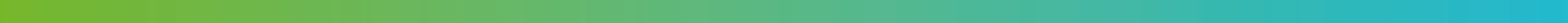 „Vizija novoga europskoga gospodarstva u području plastike”
    Pametna, inovativna i održiva industrija plastike u kojoj se u dizajnu i proizvodnji u potpunosti poštuje potreba za ponovnom uporabom, popravkom i recikliranjem, Europskoj uniji donosi rast i radna mjesta te pomaže smanjiti emisije stakleničkih plinova u EU i ovisnost o uvoznim fosilnim gorivima
    Građani, vlade i industrija u Europi podupiru održivije i sigurnije obrasce potrošnje i proizvodnje plastike. To predstavlja plodno tlo za socijalne inovacije i poduzetništvo, čime se stvara mnoštvo prilika za sve stanovnike EU.
Dizajn i proizvodnja plastike i plastičnih proizvoda (sva plastična ambalaža stavljena na tržište EU mora do 2030. biti ponovno uporabljiva ili pogodna za recikliranje)
Do 2030. više od 50% plastičnog otpada koji nastaje u EU mora se reciklirati. Kapaciteti za razvrstavanje i recikliranje moraju se do 2030. povećati za četiri puta, što bi sve skupa omogućilo otvaranje 200 000 novih radnih mjesta
9
Vizija kružnog gospodarstva u području plastike
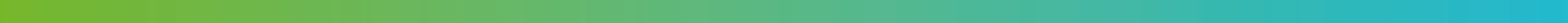 Potrebno je uspostaviti usku suradnju znanstvene zajednice, kemijske industrije sa subjektima koji se bave recikliranjem plastike
Potrebno je uspostaviti stabilno tržište za recikliranu i inovativnu plastiku što će omogućiti stabilnost novih radnih mjesta
Potrebno je podići svijest svih dionika, na svim razinama i u svim strukturama društva te razviti međudržavnu suradnju radi širenja najbolje prakse
Potrebno je drastično smanjiti odbacivanje i ispuštanje plastike u okoliš. Djelotvornim sustavima za prikupljanje otpada, u kombinaciji sa smanjenim stvaranjem otpada i s povećanom sviješću potrošača, potrebno je smanjiti nastajanje plastičnog otpada te osigurati da se njime postupa na odgovarajući način.
Potrebno je znatno smanjiti količinu morskog otpada iz pomorskih izvora poput brodova, ribarstva i akvakulture te osigurati čista mora i plaže čime će se poticati turizam i ribarstvo a istovremeno očuvati osjetljivi ekosustavi.
10
Poboljšanje ekonomičnosti i kvalitete recikliranja plastike
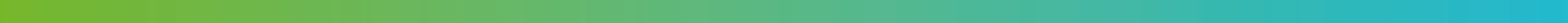 Intenziviranje recikliranja plastike može donijeti znatne koristi za okoliš i gospodarstvo. Povećanje razine recikliranja plastike ostvarit će se samo poboljšanjem načina proizvodnje i dizajna plastike i plastičnih proizvoda. Za to će biti potrebna i povećana suradnja u cijelom vrijednosnom lancu: od industrije, proizvođača i prerađivača plastike do javnih i privatnih poduzeća za gospodarenje otpadom. 
Ključni dionici posebice bi trebali surađivati na:
poboljšanju dizajna i podupiranju inovacija kako bi se olakšalo recikliranje  plastike i plastičnih proizvoda;
širenju i poboljšanju odvojenog prikupljanja plastičnog otpada kako bi se osigurao kvalitetan ulazni materijal za industriju recikliranja;
povećanju potražnje za recikliranom plastikom, širenju kapaciteta za razvrstavanje i recikliranje te stvaranju održivih tržišta za recikliranu i obnovljivu plastiku
Cilj je osigurati da do 2025. deset milijuna tona reciklirane plastike dospije u nove proizvode na tržištu EU-a.
11
Smanjenje nastanka plastičnog otpada i odbacivanja u okoliš
Predmeti od plastike za jednokratnu uporabu glavni su izvor onečišćenja okoliša plastičnim otpadom. Oni spadaju među predmete koji se najčešće pronalaze na plažama te čine 50 % od svog plastičnog otpada na plažama
Ribolovni alat ostavljen u moru može imati posebno štetan utjecaj zbog zaplitanja morskih životinja i čini 27% od svog plastičnog otpada na plažama
Mikroplastika
Biorazgradiva plastika
12
Poticanje ulaganja i inovacija u rješenja povezana s KG
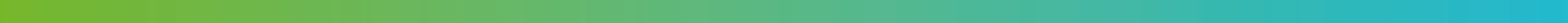 Za postizanje ciljeva utvrđenih u ovoj strategiji bit će potrebna velika ulaganja u infrastrukturu i inovacije. Samo za ostvarenje ambicioznih ciljeva u pogledu recikliranja plastike procjenjuje se da će na nivou EU biti potrebna dodatna ulaganja od 8,4 do 16,6 milijardi EUR
Inovacije su ključni čimbenik za preobrazbu vrijednosnog lanca plastike: njima se može doprinijeti smanjenju troškova postojećih rješenja, mogu se osigurati nova rješenja i povećati moguće koristi izvan europskih granica. Inovativna rješenja za napredno razvrstavanje otpadne plastike, kemijsko recikliranje i poboljšani dizajn polimera mogu imati veliki utjecaj na provedbu strategije
digitalni vodeni žig za označavanje materijala
materijali koji se mogu razgraditi u slatkoj i morskoj vodi
alternativne sirovine za proizvodnju plastike, uključujući i biomasu
Sustavi proširene odgovornosti proizvođača imaju ključnu ulogu za osiguravanje financijskih sredstava
Platforma za potporu financiranja kružnog gospodarstva
13
Podupiranje mjera na svjetskoj razini
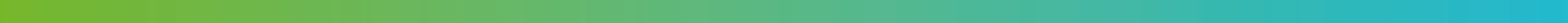 Potrošnja plastike brzo raste u svijetu te se plastikom i plastičnim otpadom trguje na međunarodnoj razini. U zapadnoj Europi i sjevernoj Africi potrošnja plastike po stanovniku dosegla je oko 100 kg godišnje; u Aziji je trenutačno iznad 20 kg godišnje ali se očekuje da će taj iznos brzo rasti.
U mnogim su dijelovima svijeta potrebni prikladni sustavi za sprečavanje nastanka plastičnog otpada te sakupljanja i recikliranja. Morski otpad iz jedne zemlje može dospjeti do plaža druge zemlje, a komadići plastike iz raznih dijelova svijeta s vremenom se nakupljaju u oceanima i morima nošeni morskim strujama. Za rješenje tog problema potrebna je međunarodna suradnja na globalnoj razini.
Europska unija kao lider u recikliranju otpadne plastike podupire i nastavit će podupirati aktivnosti na međunarodnoj globalnoj razini, promicati najbolje prakse u svijetu te koristiti svoje instrumente vanjskog financiranja za potporu poboljšanom sprečavanju nastanka otpada i boljem gospodarenju otpadom diljem svijeta.
14
Buduće mjere EU za provođenje plastične strategije
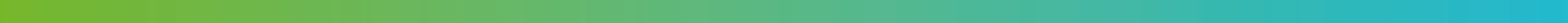 Poboljšanje ekonomičnosti i kvalitete recikliranja plastike
    - Mjere za poboljšanje dizajna proizvoda
    - Mjere za povećanje recikliranog sadržaja
    - Mjere za poboljšanje odvojenog sakupljanja plastičnog otpada
Smanjenje nastanka plastičnog otpada i odbacivanja plastike
    - Mjere za smanjenje uporabe plastike za jednokratnu uporabu
    - Mjere za uklanjanje morskih izvora morskog otpada
    - Mjere za učinkovitije praćenje i smanjenje morskog otpada
    - Mjere za kompostabilnu i biorazgradivu plastiku
    - Mjere za smanjenje onečišćenja mikroplastikom
Poticanje ulaganja i inovacija u rješenja povezana s KG
    - Mjere za promicanje ulaganja i inovacija u vrijednosnom lancu
15
Buduće mjere EU za provođenje plastične strategije
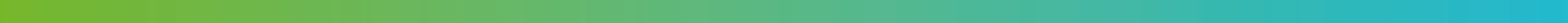 Usmjeravanje mjera na svjetskoj razini
- Mjere usmjerene na glavne regije
- Mjere za potporu multilateralnim inicijativama u području plastike
- Mjere koje se odnose na suradnju sa državama koje nisu članice EU
- Mjere koje se odnose na međunarodnu trgovinu
16
DIREKTIVA (EU) 2019/904  od 5. lipnja 2019. o smanjenju utjecaja određenih plastičnih proizvoda na okoliš(Single-Use Plastics Directive - SUP)
Objavljena 12. lipnja 2019. i stupila na snagu 2. srpnja 2019.

Glavni cilj ove Direktive je sprječavanje nastanka i smanjenje količine plastičnog morskog otpada koji potječe:
    - od plastičnih predmeta za jednokratnu upotrebu (SUP)  
    - od ribolovnog alata koji sadržava plastiku.

Predviđa se da će provedba ove Direktive, uz trošak prilagodbe koji se za proizvođače procjenjuje na 3,2 milijarde eura, donijeti značajne okolišne i ekonomske koristi, kao što su na primjer:
     - izbjegavanje emisije od 3,4 milijuna tona ekvivalenta CO2;
     - izbjegavanje šteta u okolišu koje bi do 2030. godine iznosile 22
       milijarde eura;
     - ušteda potrošačima do 6,5 milijardi eura.
17
DIREKTIVA (EU) 2019/904  od 5. lipnja 2019. o smanjenju utjecaja određenih plastičnih proizvoda na okoliš(Single-Use Plastics Directive - SUP)
OBVEZNE MJERE

SMANJENJE POTROŠNJE
OGRANIČENJA U VEZI SA STAVLJANJEM NA TRŽIŠTE
ZAHTJEVI U POGLEDU PROIZVODA
ZAHTJEVI U POGLEDU OZNAČAVANJA
PROŠIRENA ODGOVORNOST PROIZVOĐAČA
ODVOJENO SAKUPLJANJE
MJERE ZA PODIZANJE SVIJESTI
18
DIREKTIVA (EU) 2019/904  od 5. lipnja 2019. o smanjenju utjecaja određenih plastičnih proizvoda na okoliš(Single-Use Plastics Directive - SUP)
Zabrana stavljanja na tržište od 3. srpnja 2021. 

–	Štapići za uši
–	Pribor za jelo (vilice, noževi, žlice, štapići za jelo)
–	Tanjuri
–	Slamke
–	Štapići za miješanje napitaka
–	Štapići namijenjeni pričvršćivanju na balone
–	Spremnici za hranu izrađeni od ekspandiranog polistirena
–	Spremnici za napitke izrađeni od ekspandiranog polistirena
–	Čaše za napitke izrađene od ekspandiranog polistirena
–	Proizvodi od oksorazgradive plastike
19
DIREKTIVA (EU) 2019/904  od 5. lipnja 2019. o smanjenju utjecaja određenih plastičnih proizvoda na okoliš(Single-Use Plastics Directive - SUP)
Smanjenje potrošnje do 2026. (u usporedbi s 2022.) 


– 	Čaše za napitke, uključujući njihove čepove i poklopce

–	Spremnici za hranu, tj. posude kao što su kutije, s poklopcem ili bez
       njega, koji se upotrebljavaju za držanje hrane:

         –	koja je namijenjena neposrednoj konzumaciji na licu mjesta ili
             kasnije,
         –	koja se obično konzumira iz posude, i
         –	koja je spremna za konzumaciju bez ikakve daljnje pripreme,
                 primjerice pečenja, kuhanja ili zagrijavanja,

        uključujući spremnike koji se upotrebljavaju za brzu hranu ili druge
        obroke spremne za neposrednu konzumaciju, osim spremnika za
        napitke, tanjura te vrećica i omota koji sadržavaju hranu
20
DIREKTIVA (EU) 2019/904  od 5. lipnja 2019. o smanjenju utjecaja određenih plastičnih proizvoda na okoliš(Single-Use Plastics Directive - SUP)
Zahtjevi u pogledu proizvoda


Od 3. srpnja 2024. godine jednokratni plastični spremnici za napitke zapremine do tri litre i koji imaju čepove i poklopce izrađene od plastike, tj. posude za tekućine kao što su boce za napitke te višeslojna  (kompozitna) ambalaža za napitke, smiju se stavljati na tržište samo ako ti čepovi i poklopci ostaju pričvršćeni za spremnik tijekom faze predviđene upotrebe proizvoda.

Od 2025. godine jednokratne plastične boce za napitke zapremine do tri litre, uključujući njihove čepove i poklopce, koje su proizvedene od polietilen-tereftalata kao glavne sastavnice („PET boce”), moraju sadržavati najmanje 25 % reciklirane plastike, izračunano kao prosjek za sve PET boce stavljene na tržište na državnom području te države članice, odnosno najmanje 30% reciklirane plastike sve jednokratne plastične boce od 2030. godine pa nadalje.
21
DIREKTIVA (EU) 2019/904  od 5. lipnja 2019. o smanjenju utjecaja određenih plastičnih proizvoda na okoliš(Single-Use Plastics Directive - SUP)
Označavanje proizvoda od 3. srpnja 2021.


– 	Higijenski ulošci i tamponi te aplikatori za tampone
–	Vlažne maramice (prethodno ovlažene) za osobnu njegu i uporabu u domaćinstvu 
–	Duhanski proizvodi s filtrom te filtri koji se stavljaju na tržište za upotrebu u kombinaciji s duhanskim proizvodima
–	Čaše za napitke

Vidljiva, čitljiva i neizbrisiva oznaka na ambalaži ili samom proizvodu 

Obavijest potrošaču da proizvod sadrži plastiku

Uputa potrošaču o načinu postupanja s otpadom od tog proizvoda
22
DIREKTIVA (EU) 2019/904  od 5. lipnja 2019. o smanjenju utjecaja određenih plastičnih proizvoda na okoliš(Single-Use Plastics Directive - SUP)
PROŠIRENA ODGOVORNOST PROIZVOĐAČA (EPR)
(do 31. prosinca 2024. / do 5. siječnja 2023.)

Proizvođači će morati pokrivati troškove sakupljanja (uključujući infrastrukturu), prijevoza i obrade otpada odbačenog u javnim sustavima sakupljanja otpada, uključujući troškove čišćenja otpada kao i troškove podizanja svijesti za:
-  spremnike za hranu
-  vrećice i omote izrađene od savitljivog materijala, a koje sadržavaju hranu
    namijenjenu  neposrednoj konzumaciji izravno iz vrećice ili omota
-  spremnike za napitke
-  čaše za napitke, uključujući njihove čepove i poklopce
-  lagane plastične vrećice za nošenje
-  ribolovni alat koji sadržava plastiku
23
DIREKTIVA (EU) 2019/904  od 5. lipnja 2019. o smanjenju utjecaja određenih plastičnih proizvoda na okoliš(Single-Use Plastics Directive - SUP)
Proizvođači će za:
  -   Vlažne maramice (prethodno ovlažene) za osobnu njegu i uporabu u
       domaćinstvu 
  -   Balone 
  -   Duhanske proizvode s filtrom te filtre koji se stavljaju na tržište za 
       upotrebu u kombinaciji s duhanskim proizvodima

  pokrivati barem sljedeće troškove:
  -	troškove mjera podizanja svijesti  u vezi s tim proizvodima
  -	troškove čišćenja otpada od tih proizvoda i njegova prijevoza i obrade
  -	troškove prikupljanja podataka i izvješćivanja vezano uz ove proizvode

     Za duhanske proizvode s filtrom te filtre proizvođači će do 5. siječnja 2023. morati uspostaviti posebnu infrastrukturu za prikupljanje otpada od tih proizvoda, kao što su odgovarajući spremnici za otpad na mjestima na kojima se uobičajeno najviše smeća odbacuje u okoliš.
24
DIREKTIVA (EU) 2019/904  od 5. lipnja 2019. o smanjenju utjecaja određenih plastičnih proizvoda na okoliš(Single-Use Plastics Directive - SUP)
Odvojeno sakupljanje
Države članice će morati osigurati odvojeno sakupljanje jednokratnih plastičnih boca za napitke s kapacitetom do najviše tri litre, uključujući njihove čepove i poklopce, i to u stopi od 77% do kraja 2025. odnosno 90% do kraja 2029. godine, u odnosu na ukupnu količinu istih boca stavljenih na tržište u određenoj godini.

Mjere za podizanje svijesti od 3. srpnja 2021.
obavješćivanje potrošača i poticanje odgovornog ponašanja
  - informacije o dostupnosti ponovno uporabljivih alternativa
  - informacije o sustavima za ponovnu uporabu
  - informacije o mogućnostima gospodarenja otpadom
  - informacije o štetnosti odbacivanja SUP proizvoda i ribolovnog alata koji sadržava plastiku u okoliš, posebno u morski okoliš i kanalizacijske mreže
25
26
PREDSTOJEĆE (I TEKUĆE) INICIJATIVE
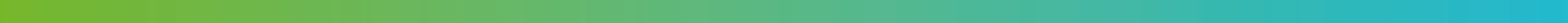 Studije o dizajnu pogodnom za kružno gospodarstvu
Osnovni zahtjevi za ambalažu, uključujući i eko-modulaciju naknada
Smjernice o sakupljanju i sortiranju otpada
Revizija materijala koji dolaze u kontakt s hranom
Standardi kvalitete za sortiranu i recikliranu plastiku
Reciklirani sadržaj (Circular Plastics Alliance, SUP Directive)
Zakonodavni okvir za biorazgradivu/kompostabilnu plastiku
SUP Direktiva – predviđena objava 13 dokumenata po ovoj Direktivi
DIREKTIVA (EU) 2019/883 od 17. travnja 2019. o lučkim uređajima za prihvat isporuke brodskog otpada (SL L 151, 7.6.2019.)  - primjena od 28. lipnja 2021
MIKROPLASTIKA koja se namjerno dodaje u proizvode -  sukladno izvješću ECHE ograničenje na nivou EU moglo bi biti uređeno do sredine 2021. dok za mikroplastiku koja se nenamjerno ispušta (gume, tekstil, presvlake) pregovori i analize su u tijeku
DIREKTIVA (EU) 2015/720 – smanjenje potrošnje plastičnih vrećica
Kemijsko recikliranje
Usklađivanje zakonodavstva u podruju proizvoda-kemikalija-otpada
27
http://ec.europa.eu/environment/waste/plastic_waste.htm
28
https://ec.europa.eu/environment/circular-economy/
29
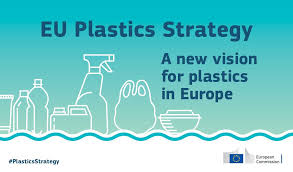 HVALA NA PAŽNJI
30